Урок-соревнование по теме:«Действия с натуральными числами и их свойства».
Бродецкая Т. А., 
учитель математики 
МОУ «Гимназия № 4» 
г.о. Электросталь
"Тропинка к истине сложна, И потому в мышленье чистом Отвага дерзкая нужна Не менее, чем альпинистам»
"Мыслители" Евг.Винокуров
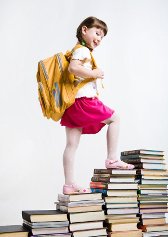 I этап.«Разминка»
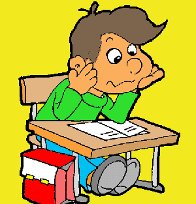 Команда получает лист с заданием. Каждый участник выполняет одно действие, передаёт лист дальше. Последний из участников сдаёт лист с ответами учителю.
Верный ответ – 1 балл.
II этап. «Теоретический»
За каждый правильный ответ команда получает 1 балл.
III этап. «Практический»
Решить уравнение.  
За каждое правильно решенное уравнение 
команда получает 1 балл.

IV этап.  «Бонус»
    Учащиеся, решившие своё уравнение раньше, могут заработать дополнительные баллы, выполнив дополнительные задания.

 За каждое правильно решенное задание 
команда получает 1 балл.
физкультминутка
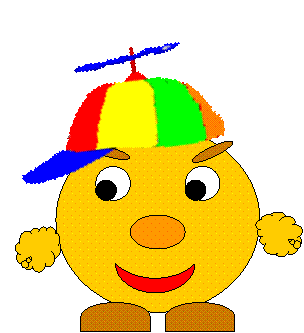 считаем всё
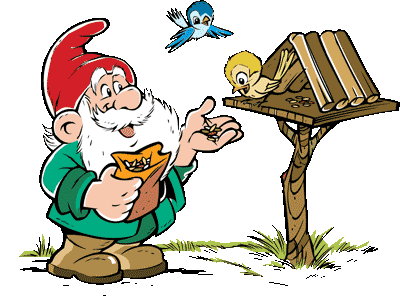 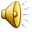 Сколько цветов будет в круге, столько раз поднимем руки.
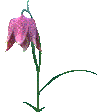 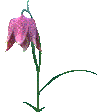 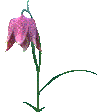 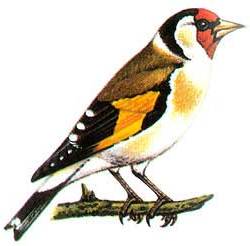 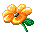 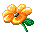 Приседаем столько раз, сколько бабочек у нас.
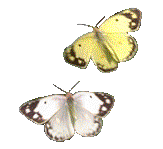 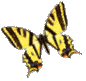 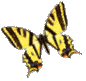 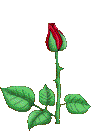 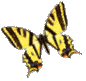 Сколько ёлочек зелёных, столько сделаем наклонов.
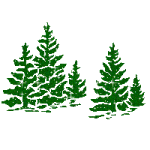 V этап. «Головоломка»
В выражении          4 + 32 : 8 + 4*3   
                 расставьте скобки так, чтобы в         
         результате получилось: 
         а) 28;      
         б) как можно большее число;  
         в) как можно меньшее число. 

2) Найдите десять натуральных чисел,  сумма  и  произведение которых равны 20.
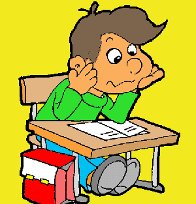 Подведение итогов.
Молодцы!